Слова  с  непроверяемым 
 написанием
Часть 2
УМК  «Гармония», 2 класс
Выполнила: Девятерикова Зинаида Валентиновна
учитель начальных классов
МАОУ «СОШ №15», г. Губахи
Пермского края
2012 год
Технологический приём  «Волшебная труба»
В каких словах допущена ошибка?
катлета
лапша
макороны
смитана
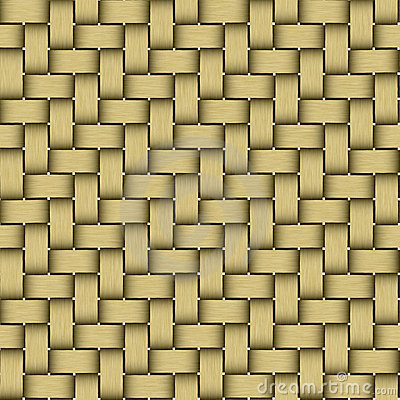 сметана
котлета
макароны
В каких словах допущена ошибка?
сасиски
кортошка
колбаса
кампот
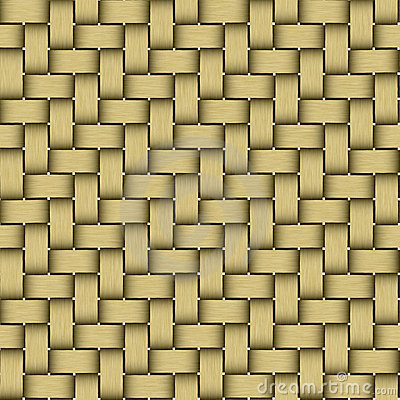 сосиски
компот
картошка
В каких словах допущена ошибка?
памидор
морковь
огурец
копуста
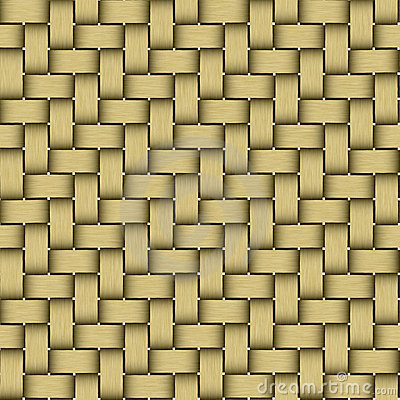 помидор
капуста
Использованные ресурсы:
http://metodisty.ru/m/files/view/tehnologicheskii_priem_-volshebnaya_truba
Технологический приём Е. А. Чулихиной «Волшебная труба»
http://metodisty.ru/m/files/view/zhakulina_i-v-_tehnologicheskii_priem_-volshebnaya_truba-_dlya_MS_PowerPoint_-rus-yaz-_1-4_kl  Жакулина И. В. технологический приём «Волшебная труба» для для MS PowerPoint (рус.яз., 1-4 кл.)
http://korono.ru/uploads/posts/2010-08/thumbs/1282487427_069.photoframe.korono.ru.jpg
Фон первого и последнего слайдов